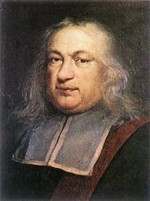 Diophante
Fait par Mollie Pelletier
23 Janvier
MSI

Village: Alexandrie
Période de temps:
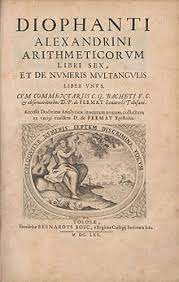 Son oeuvre
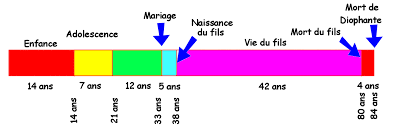 Période de temps
Deuxième siècle av. J-C
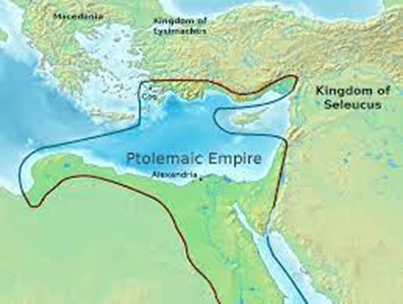 Village:
Alexandrie
PPCM
Enfance: 1/6               
Adolescence: 1/12
Mariage: 1/7
sans fils: ½
Il ne vécu que 4 ans 
Il mort à 84 ans